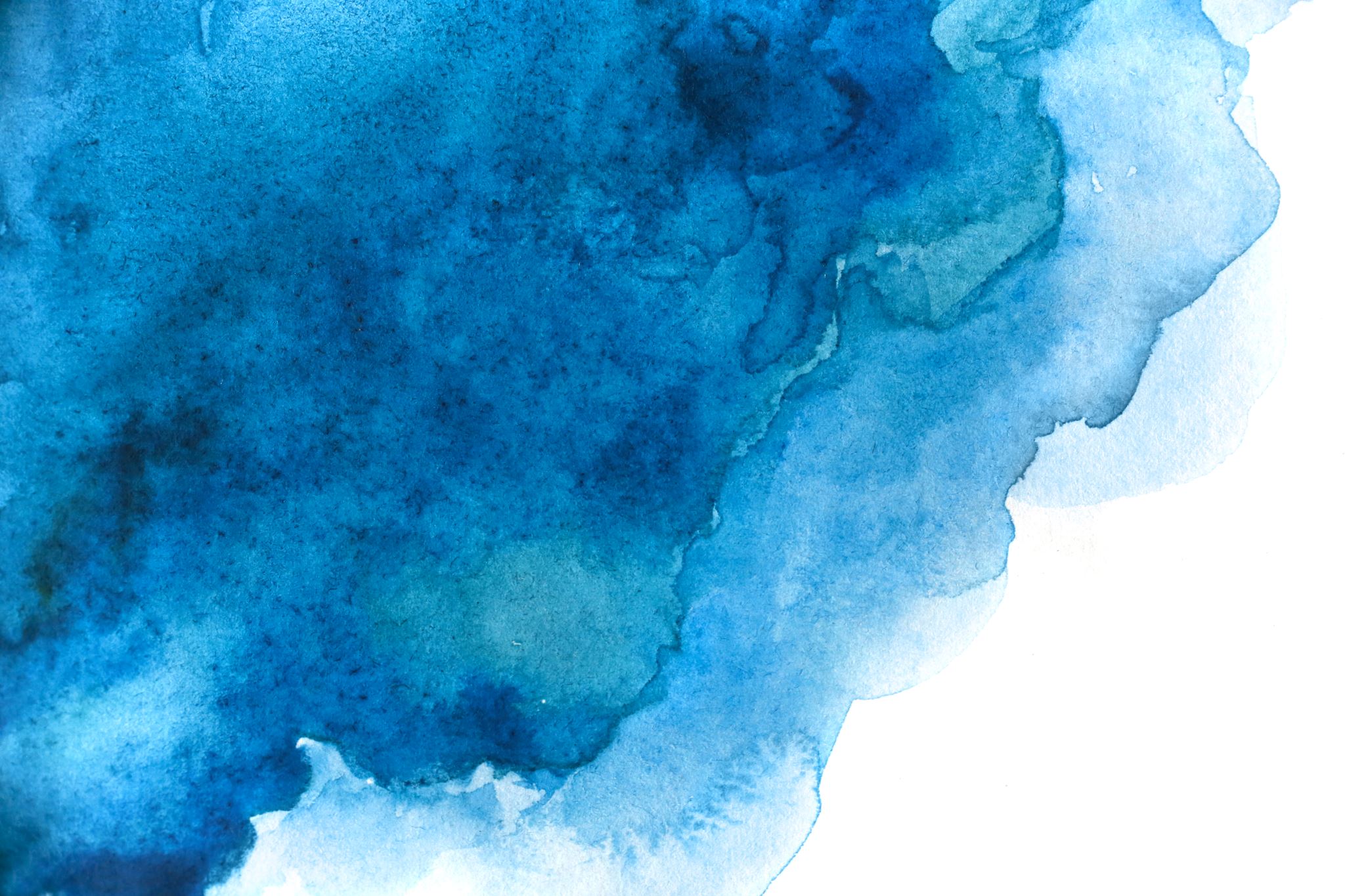 Insolvence a její příčiny
Michal Janovec
Insolvenční řízení
Spočívá zásadně v poměrném procentním uspokojení přihlášených věřitelů
Výše pohledávek je „zakonzervována“ ke dni prohlášení úpadku (soudem)

Řešení sanační (oddlužení, reorganizace)
Řešení likvidační (konkurz)
Počet insolvenčních návrhů
V dobách pozitivního  vývoje  ekonomiky  nastává pokles  insolvenčních  návrhů  jak  u  firem,  tak  u spotřebitelů. Zatímco pokles insolvenčních návrhů u firem činil v roce 2015 proti roku 2014 15,7 % a u fyzických osob 7 %, v roce 2016/2015 to bylo u firem již 18,8 % a u spotřebitelů 8,4 %. V roce 2016/2017 je to u firem již 26,05% a u spotřebitelů 21,15%
Od roku 2022 je však trend opačný. V letech 2020 a 2021 také došlo ke zmrazení insolvencí v důsledku finančních injekcí ze strany státu i legislativních ochranářských opatření Lex covid.
Aktuální data: <https://www.insolcentrum.cz/stav-insolvenci-v-ceske-republice-pripomina-klid-pred-bouri/>
Počet insolvenčních návrhů
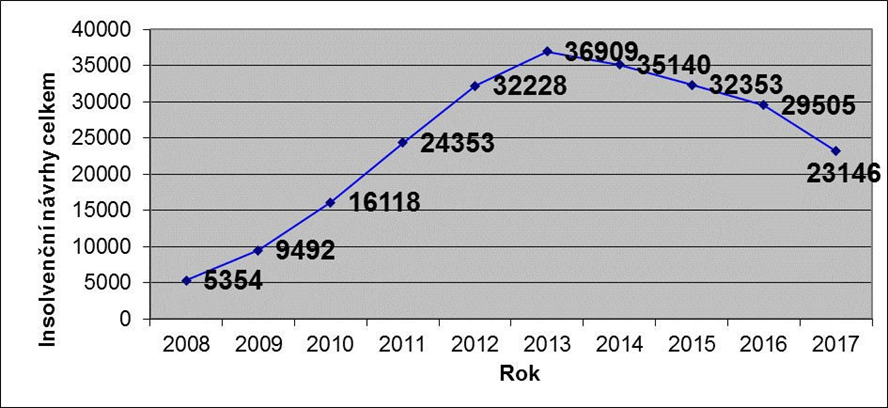 Úpadek
Platební neschopnost
 Cash  flow  insolvency  –  dlužník  není  schopen  hradit  své  peněžité závazky


Předlužení
 Balance	sheet	insolvency – souhrn závazků dlužníků převyšuje  hodnotu jeho majetku
Druhy úpadku
Závazky alespoň 2 věřitelů převyšující majetek dlužníka
Základní podmínka úpadku  v podobě platební neschopnosti 2 věřitelé +
2 nezávislé splatné závazky
Hrozící úpadek
Dlužník nebude schopen splnit podstatnou část svých závazků
+
Dlužník je právnickou osobou nebo podnikatelem
Možný úpadek
Závazky alespoň 30 dní po splatnosti
Úpadek v podobě
předlužení
+
Dlužník je není schopen uhradit
4 právní domněnky neschopnosti hradit závazky
Dlužník nesplní povinnost
předložit seznamy majetku, závazků a zaměstnanců
Nemožnost domoci se uspokojení exekucí
Dlužník není schopen uhradit podstatnou část svých závazků
Závazky více než 3 měsíce po splatnosti
Úpadek v podobě
Platební neschopnosti
Řešení úpadku podle IZ
Základní
Speciální
Moratorium
Konkurs
Oddlužení
Reorganizace
Oddlužení formou splátkového kalendáře s prodejem majetkové podstaty
Oddlužení prodejem majetkové podstaty
Běžný
Nepatrný
Obecně k insolvenčnímu řízení
insolvenční řízení musí být vedeno tak, aby žádný z účastníků nebyl nespravedlivě poškozen nebo nedovoleně zvýhodněn a aby se dosáhlo rychlého, hospodárného a co nejvyššího uspokojení věřitelů;

věřitelé,   kteří   mají   podle   tohoto   zákona   zásadně   stejné   nebo obdobné postavení, mají v insolvenčním řízení rovné možnosti;
věřitelé  jsou  povinni  zdržet  se  jednání,  směřujícího  k  uspokojení jejich   pohledávek   mimo   insolvenční   řízení,   ledaže   to   dovoluje zákon.
Obecně k insolvenčnímu řízení
Doručování – zveřejnění v insolvenčním rejstříků

  Veřejnost insolvenčního řízení – insolvenční rejstřík

 Seznam insolvenčních dlužníků a spisů
 Seznam insolvenčních správců
Fáze insolvenčního řízení
Zahájení insolvenčního řízení a jeho účinky

  Rozhodnutí o úpadku

  Rozhodnutí o způsobu řešení úpadku
 v určitých případech spojeno s rozhodnutím o úpadku

  Rozhodnutí o ukončení insolvenčního řízení
Fáze insolvenčního řízení
Rozhodnutí o způsobu řešení úpadku
Rozhodnutí o úpadku
3 měsíce
Uspokojování věřitelů
Projednání úpadku
15 dní – rozhodnutí o dl. návrhu
10 dní – první úkon ve věci
30 dnů až 2 měsíce přihlašování pohledávek
7 dní - odmítnutí
Ukončení IŘ
Zahájení IŘ
Zahájení insolvenčního řízení
Insolvenční řízení se zahajuje vždy na návrh

Návrh dlužníka
Návrh věřitele
odlišné účinky z hlediska obsahu majetkové podstaty

	Obligatorní podmínky insolvenčního návrhu
Ověřený podpis
Vylíčení skutkového stavu
Připojení listin a přihlášky pohledávky v případě návrhu věřitele

	Do dvou hodin od podání insolvenčního návrhu – vyhláška o zahájení insolvenčního řízení

Účinky   insolvenčního   řízení   –   zveřejněním   vyhlášky   o   zahájení   ins.   řízení   v insolvenčním    rejstříku    Účinky    rozhodnutí    v    IŘ    nastávají    zveřejněním    v insolvenčním rejstříku – https://isir.justice.cz/

Záloha na náklady insolvenčního řízení – až 50.000 Kč
Povinnost podání insolvenčního návrhu
Dlužník,  který  je  právnickou  osobou  nebo  fyzickou  osobou  podnikatelem,  je povinen podat insolvenční návrh bez zbytečného odkladu poté, co se dozvěděl nebo při náležité pečlivosti měl dozvědět o svém úpadku.

Povinnost podat insolvenční návrh mají i zákonní zástupci dlužníka a jeho   statutární   orgán   a   likvidátor   dlužníka,   který   je   právnickou osobou v likvidaci
Šikanózní insolvenční návrh
insolvenční návrh byl odmítnut vinou insolvenčního navrhovatele, nebo
	Byl-li insolvenční návrh zamítnut

má dlužník nebo jiný dlužníkův věřitel proti insolvenčnímu navrhovateli právo na náhradu škody nebo jiné újmy, která mu vznikla zahájením insolvenčního řízení a opatřeními přijatými v jeho průběhu. Jde li o odpovědnost vůči dlužníku, má se v pochybnostech  za  to,  že  insolvenční  navrhovatel  zastavení  insolvenčního  řízení nebo odmítnutí insolvenčního návrhu zavinil.
Účinky zahájení insolvenčního řízení
pohledávky  a  jiná  práva  týkající  se  majetkové  podstaty  nemohou být uplatněny žalobou, lze -li je uplatnit přihláškou,
právo  na  uspokojení  ze  zajištění,  které  se  týká majetku ve  vlastnictví    dlužníka    nebo    majetku    náležejícího    do majetkové podstaty,    lze    uplatnit    a    nově    nabýt    jen   za podmínek stanovených zákonem stanovených zákonem, 
Exekuce lze nařídit, ale nelze provést
Lhůty k uplatnění práv, která lze uplatnit pouze přihláškou, po zahájení insolvenčního řízení nezačínají nebo dále neběží.
Omezení dlužníka
dlužník  je  povinen  zdržet  se  od  okamžiku,  kdy  nastaly účinky spojené se zahájením insolvenčního řízení, nakládání s  majetkovou  podstatou  a  s  majetkem,  který  do  ní  může náležet, pokud by mělo jít o podstatné změny ve skladbě, využití   nebo   určení   tohoto   majetku   anebo   o   jeho nikoli zanedbatelné zmenšení.

  Peněžité závazky  vzniklé  před  zahájením insolvenčního  řízení je   dlužník   oprávněn   plnit   jen   v   rozsahu   a   za   podmínek stanovených tímto zákonem – obvyklá činnost

  právní  úkony  v  rozporu  s  omezeními  stanovenými  v důsledku účinků spojených se zahájením insolvenčního řízení, jsou vůči věřitelům neúčinné.
Majetková podstata
Obsah majetkové podstaty
peněžní prostředky,
věci movité a nemovité,
podnik,
soubor věcí a věci hromadné,
vkladní knížky, vkladní listy a jiné formy vkladů,
akcie, směnky, šeky nebo jiné cenné papíry anebo jiné listiny, jejichž předložení je nutné k uplatnění práva,
obchodní podíl,
dlužníkovy peněžité i nepeněžité pohledávky, včetně pohledávek podmíněných a pohledávek, které dosud nejsou splatné,
dlužníkova  mzda  nebo  plat,  jeho  pracovní  odměna  jako  člena  družstva  a  příjmy,  které dlužníkovi  nahrazují  odměnu  za  práci,  zejména  důchod,  nemocenské,  peněžitá  pomoc  v mateřství,   stipendia,   náhrady   ucházejícího   výdělku,   náhrady   poskytované   za   výkon společenských funkcí, podpora v nezaměstnanosti a podpora při rekvalifikaci,
další práva a jiné majetkové hodnoty, majíGli penězi ocenitelnou hodnotu.
Dispoziční oprávnění s majetkovou podstatou
Po zahájení insolvenčního řízení v zásadě dlužník

   Po samostatném rozhodnutí o úpadku dlužník

   Po rozhodnutí o prohlášení konkursu insolvenční správce

   U reorganizace v zásadě dlužník

   U oddlužení
   u povoleného oddlužení dlužník
   u schváleného oddlužení
   Formou plnění splátkového kalendáře – dlužník
   Prodejem  majetkové  podstaty  –  insolvenční  správce,  k  majetku, který dlužník získá po r. o schv oddlužení dlužník